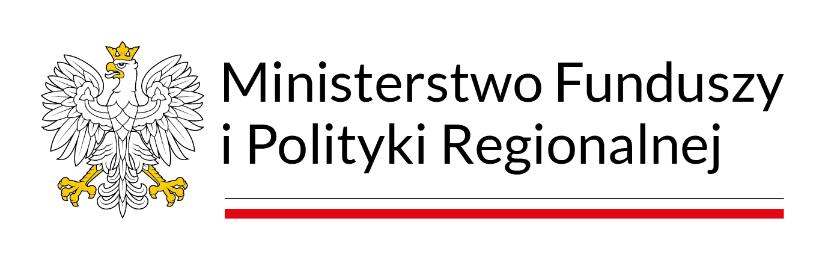 Dostępność w programach dla polityki spójności na lata 2021-27
X posiedzenie Rady Dostępności, 21 kwietnia 2023 r.
Dostępność w programach krajowych 
2021 – 2027
Ogólna deklaracja o wsparciu na rzecz dostępności,  brak konkretnych działań i danych finansowych:

Programy Interreg  
Fundusze Europejskie dla Rozwoju Cyfrowego (FERC) 
Fundusze Europejskie na Infrastrukturę Klimat i Środowisko (FEnIKS)

II. Informacja o planowanych działaniach i alokacji 

Fundusze Europejskie dla Nowoczesnej Gospodarki (FENG)
Fundusze Europejskie dla Polski Wschodniej (FEPW)
Pomoc Techniczna dla Funduszy Europejskich (PT FE)
Fundusze Europejskie dla Nowoczesnej Gospodarki
Nabory przygotowywane do realizacji:
Działanie 1.1 Ścieżka SMART: dwa równoległe konkursy;
Nabór: od 6 lipca do 31 sierpnia br.,
Do kogo:  MŚP - realizator PARP, dla firm innych niż MŚP realizator NCBiR, 
Alokacja (oba konkursy ) - 667 mln zł.
Wsparcie na realizację kompleksowych projektów przedsiębiorstw dotyczących prowadzenia B+R i wdrażania innowacji oraz rozwoju dodatkowo: infrastruktury B+R, internacjonalizacji, rozwoju kompetencji pracowników i osób zarządzających przedsiębiorstwem, cyfryzacji i zazieleniania działalności przedsiębiorstw.
Działanie nr 30 PD+ - Dobry Pomysł - nowe produkty i usługi do osób napotykających ograniczenia fizyczne i poznawcze w środowisku.
Planowana kontynuacja konkursów w 2024 r.
Fundusze Europejskie dla Polski Wschodniej
Nie przewidziano dedykowanych naborów dla projektów na poprawę dostępności. 
Dostępność uwzględniono w:
Dz. 1.5 Pożyczki na rozwój turystyki, możliwość finansowania zadań związanych z dostosowaniem infrastruktury lub wyposażenia do świadczenia usług lub oferowania produktów dla OzN;
Dz. 2.2 Adaptacja do zmian klimatu, zwiększenie odporności miast na zagrożenia wynikające ze zmian klimatu, w tym m.in. udostępnianie przestrzeni publicznej zachowującej funkcje przyrodnicze (parki, parki kieszonkowe, ogrody miejskie, etc). - uwzględnienie zasady włączenia społecznego przez stosowanie standardów dostępności;
Fundusze Europejskie dla Polski Wschodniej
Dz. 2.3 Bioróżnorodność dla przedsięwzięć dot.: infrastruktury turystycznej, ukierunkowującej ruch turystyczny oraz bazy edukacyjnej parków narodowych – uwzględnienie potrzeby wszystkich grup odbiorców, w tym seniorów i OzN;
Dz. 3.1 Zrównoważona mobilność miejska - inwestycje w infrastrukturę oraz tabor tramwajowy, autobusowy, trolejbusowy dostosowane do potrzeb OzN;
Dz. 4.2 Ponadregionalna infrastruktura kolejowa – inwestycje w infrastrukturę polegające m. in. na dostosowaniu jej do potrzeb osób o ograniczonej mobilności.
Dz. 5.1 Zrównoważona turystyka - modernizacja lub budowa infrastruktury ułatwiającej dostęp do obiektów i przestrzeni o znaczeniu turystycznym oraz digitalizacja (cyfryzacja) oferty szlaku z uwzględnieniem potrzeb OzN.
Pomoc Techniczna dla Funduszy Europejskich
Działania informacyjno – promocyjne w obszarze tematyki dostępności w priorytecie 3

nabór wniosków rozpoczął się 1 marca br.

alokacja 10 mln zł
POZOSTAŁE  Programy krajowe
Nie przewidziano dedykowanych naborów dla projektów mających na celu wyłącznie poprawę dostępności dla OzN. 

Deklaracja spełnienia wymogów związanych z zasadami równościowymi zgodnie z Wytycznymi  w tym zastosowanie standardów – zapewnienie dostępności wytworzonej w projektach infrastruktury i usług, brak dyskryminacji 

Wysokość alokacji na cele związane z dostępnością będzie wyliczana ex-post
Programy Regionalne – przykłady
Fundusze Europejskie dla Podkarpacia 2021-2027
Działanie 05.03 Dostępność - poprawa dostępności budynków użyteczności publicznej lub wielorodzinnych budynków mieszkalnych.
Działanie 05.01 Edukacja - inwestycje w infrastrukturę przedszkolną, szkolnictwa ogólnego, zawodowego, uczelni akademickich w zakresie dostosowania do potrzeb OzN.

Fundusze Europejskie dla Lubelskiego 2021-2027
Działanie 07.10 Turystyczne Lubelskie - infrastruktura na szlakach turystycznych z uwzględnieniem potrzeb OZN
Działanie 08.05 Usługi społeczne - Rozwój usług asystenckich wspierających aktywność społeczną, edukacyjną lub zawodową
Fundusze Europejskie dla Rozwoju Społecznego
Fundusze Europejskie dla Rozwoju Społecznego
Projekty przygotowywane do realizacji:

Beneficjent: NCK, tytuł: Projektowanie uniwersalne kultury – dostępność w instytucjach kultury (Działanie 03.03), Wartość: 29,6 mln PLN, okres: lipiec 2023 – grudzień 2026. Cel: poprawa dostępności oferty kulturalnej oraz otwarcia na współpracę z OzN i osobami starszymi z ograniczeniami w mobilności lub percepcji.
Beneficjent: KPRM i CPPC, tytuł: Dostępność cyfrowa, (Działanie 03.02), Wartość 66,3 mln PLN, okres: IV kwartał 2023 r. – IV kwartał 2027 r. Cel: zwiększenie liczby specjalistów ds. dostępności cyfrowej poprzez opracowanie i wdrożenie specjalistycznych ścieżek edukacji przyczyniających się do podnoszenia ich wiedzy, umiejętności, kompetencji oraz kwalifikacji zawodowych.
Fundusze Europejskie dla Rozwoju Społecznego
Projekty przygotowywane do realizacji:
Beneficjent: MFIPR, tytuł: DOSTĘPNOŚĆ_PL. (Działanie 03.03), Wartość: 16,5 mln PLN, okres: styczeń 2024 – grudzień 2027.Cel: zapewnienie koordynacji dostępności na poziomie krajowym, poprzez różne narzędzia wypracowane zarówno w projekcie SUCCESSIBILITY finansowanym ze środków POWER, jak i nowe działania, dostosowane do bieżących potrzeb w tym zakresie. 
Beneficjent: BGK, tytuł: Pożyczki na dostępność dla przedsiębiorstw  (Działanie 03.06),Wartość: 75 mln PLN, okres: czerwiec 2023 r. - grudzień 2029 r.Cel: uruchomienie instrumentu finansowego zwrotnego dla przedsiębiorców w celu poprawy dostępności prowadzonej przez nich działalności gospodarczej.
Fundusze Europejskie dla Rozwoju Społecznego
Beneficjent: MZ, tytuł: Dostępność plus dla AOS (Działanie 03.07),Wartość: 388 mln PLN, okres: listopad 2023 r. - październik 2028 r.Cel: opracowanie i  wdrożenie standardu dostępności dla placówek AOS.

Beneficjent: MSWiA, tytuł: Samorząd bez barier 2.0. (Działanie 03.03),Wartość: 100 mln PLN, okres: styczeń 2024 r. - grudzień 2028 r.Cel: poprawa dostępności dla osób ze szczególnymi potrzebami obiektów lub przestrzeni pozostających w dyspozycji JST oraz usług publicznych przez nie świadczonych.
POZOSTAŁE PLANOWANE NABORY i PROJEKTY:
Beneficjent: Uczelnie, Działanie 3.01 Dostępność szkolnictwa wyższego.Cel: zapewnienie osobom z niepełnosprawnościami możliwości skorzystania z oferty szkolnictwa wyższegoAlokacja: 400 mln PLN, nabór: wrzesień 2023
Fundusze Europejskie dla Rozwoju Społecznego
POZOSTAŁE PLANOWANE NABORY i PROJEKTY:
Beneficjent: Uczelnie, 3.02 Dostępność cyfrowa. (KPRM)Cel: działania na rzecz dostępności cyfrowej (Upowszechnianie tematyki dostępności cyfrowej).Alokacja: 6,3 mln PLN, nabór: październik 2023
Beneficjent: Uczelnie, Przedsiębiorstwa, Partnerzy gospodarczy, NGO, Związki zawodowe, Organizacje zrzeszające pracodawców, Ośrodki kształcenia dorosłych, Organizacje badawcze, Izby gospodarcze, Jednostki naukowe, Instytucje otoczenia biznesu. 1.03 Kadry nowoczesnej gospodarki. Cel: działania szkoleniowe i doradcze dla pracowników przedsiębiorstw i innych pracodawców, realizowane w obszarach kluczowych dla rozwoju społeczno-gospodarczego kraju, w tym związane z wdrożeniem Europejskiego Aktu o Dostępności.Alokacja: 80 mln PLN, nabór: listopad 2023
Fundusze Europejskie dla Rozwoju Społecznego
POZOSTAŁE PLANOWANE NABORY i PROJEKTY:
Beneficjent: MRiPS, 3.5 Lepsza komunikacja osób z niepełnosprawnościami. Cel: utworzenie Centrum Komunikacji dla osób z różnego rodzaju niepełnosprawnościami, zapewniającego  komunikowanie się i uzyskanie informacji, w tym przy pomocy alternatywnych i wspomagających sposobów komunikacji (AAC) oraz języka migowego.Alokacja: 250 mln PLN, nabór: styczeń 2024
Beneficjent: NGO, 4.06 Rozwój dialogu obywatelskiego. KPRMCel: rozwój dialogu obywatelskiego poprzez zwiększenie udziału NGO w procesie stanowienia prawa oraz współkreowaniu, monitorowaniu i ewaluacji polityk publicznych w obszarach ich działalności z wykorzystaniem gamy narzędzi partycypacji społecznej oraz wzmocnienie ich potencjału do działań rzeczniczych i strażniczych (typu watchdog).Alokacja: 20 mln PLN, nabór: czerwiec 2023
Dziękuję za uwagę
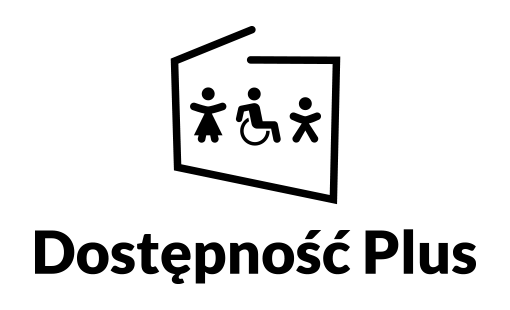